PHÒNG GIÁO DỤC VÀ ĐÀO TẠO QUẬN BẮC TỪ LIÊM
TRƯỜNG TIỂU HỌC LIÊN MẠC
CHÀO MỪNG QUÝ THẦY CÔ ĐẾN DỰ GIỜ
Môn: KHOA HỌC
Lớp 5A4
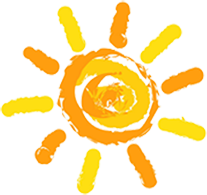 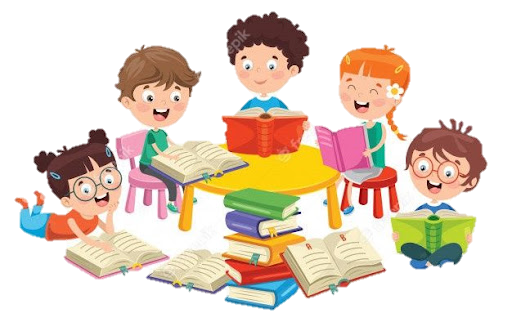 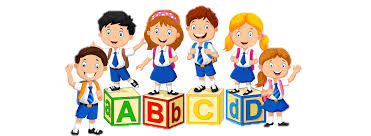 GIÁO VIÊN: PHẠM THỊ NHƯ QUỲNH
TRÒ CHƠI
ƯƠM MẦM XANH
TRÒ CHƠI
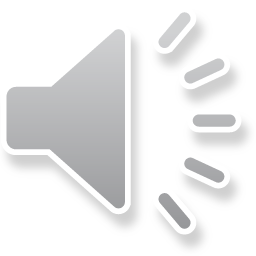 Câu 1: Bộ phận nào của hạt sẽ mọc 
thành cây?
A. Phôi
B. Vỏ hạt
C. Chất dinh dưỡng
TRÒ CHƠI
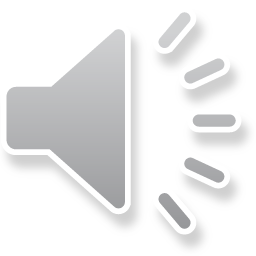 Câu 2: Cây con có thể mọc lên từ những bộ phận nào của cây mẹ?
A. Hạt
B. Rễ, thân, lá
C. Hạt, rễ, thân, lá
TRÒ CHƠI
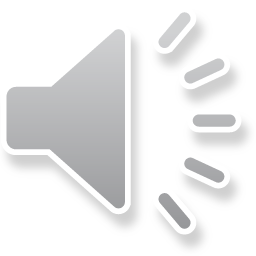 Câu 3: Cây nào dưới đây có cây con có thể mọc lên từ rễ (củ) của cây mẹ?
A. Cây ổi 
B. Cà rốt
C. Cây mía
TRÒ CHƠI
CHÚC MỪNG CÁC BẠN ĐÃ 
ƯƠM MẦM XANH THÀNH CÔNG
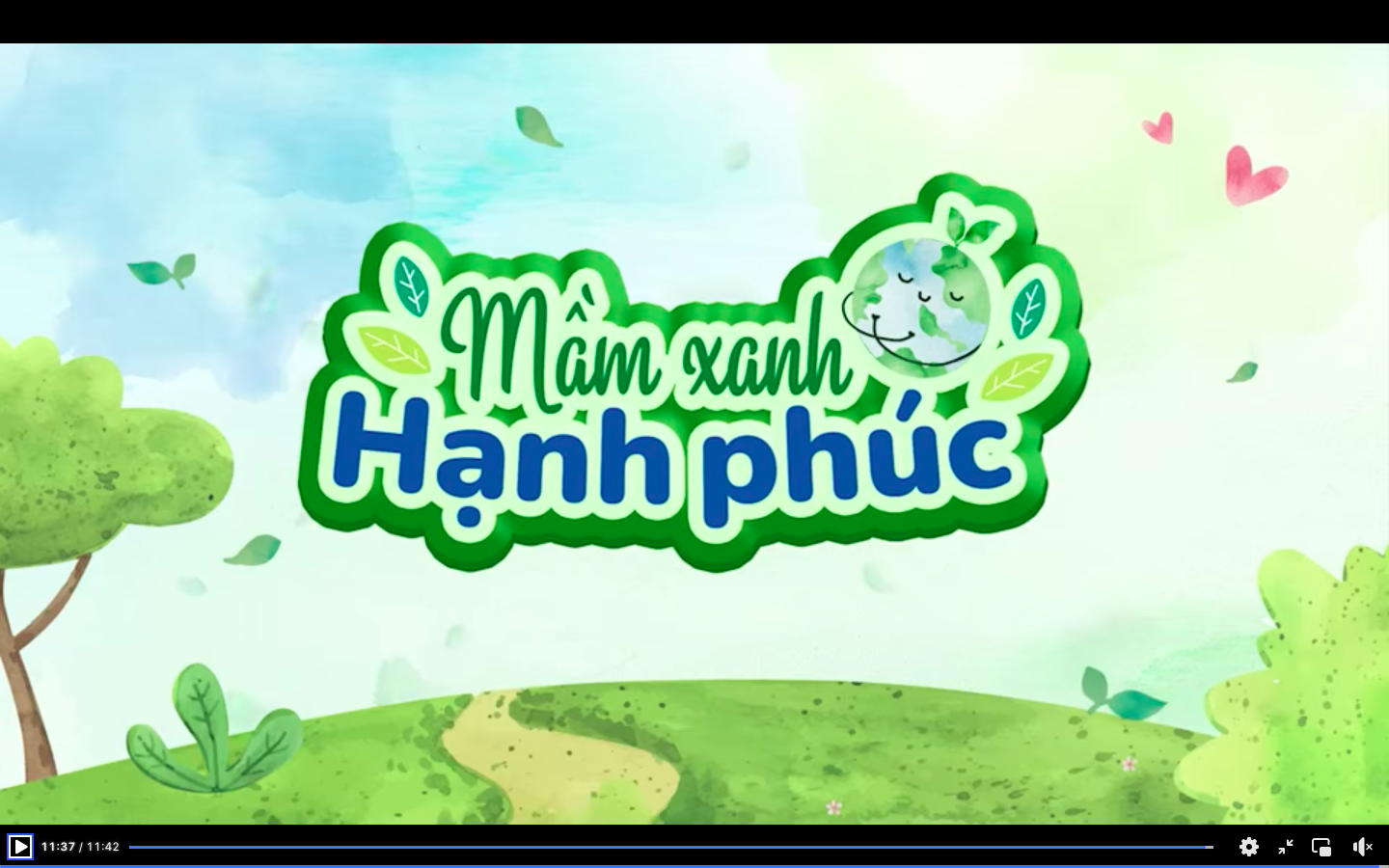 DỰ ÁN
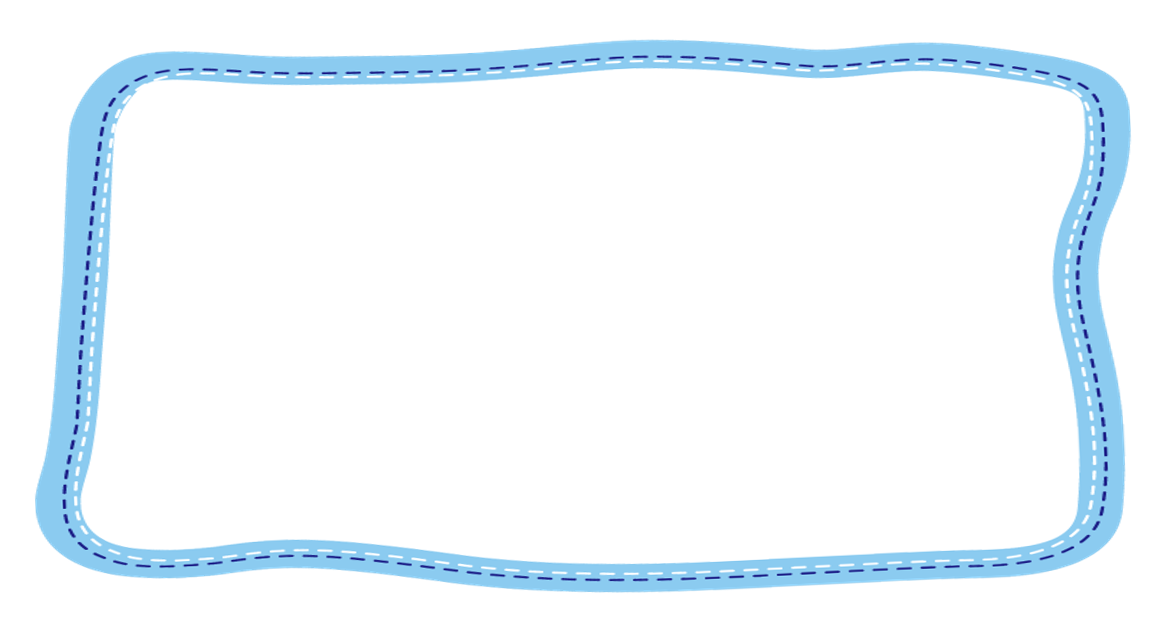 NHIỆM VỤ
Lập kế hoạch
Phân công nhiệm vụ
Ghi chép nhật kí
Thống nhất nội dung báo cáo
Báo cáo dự án
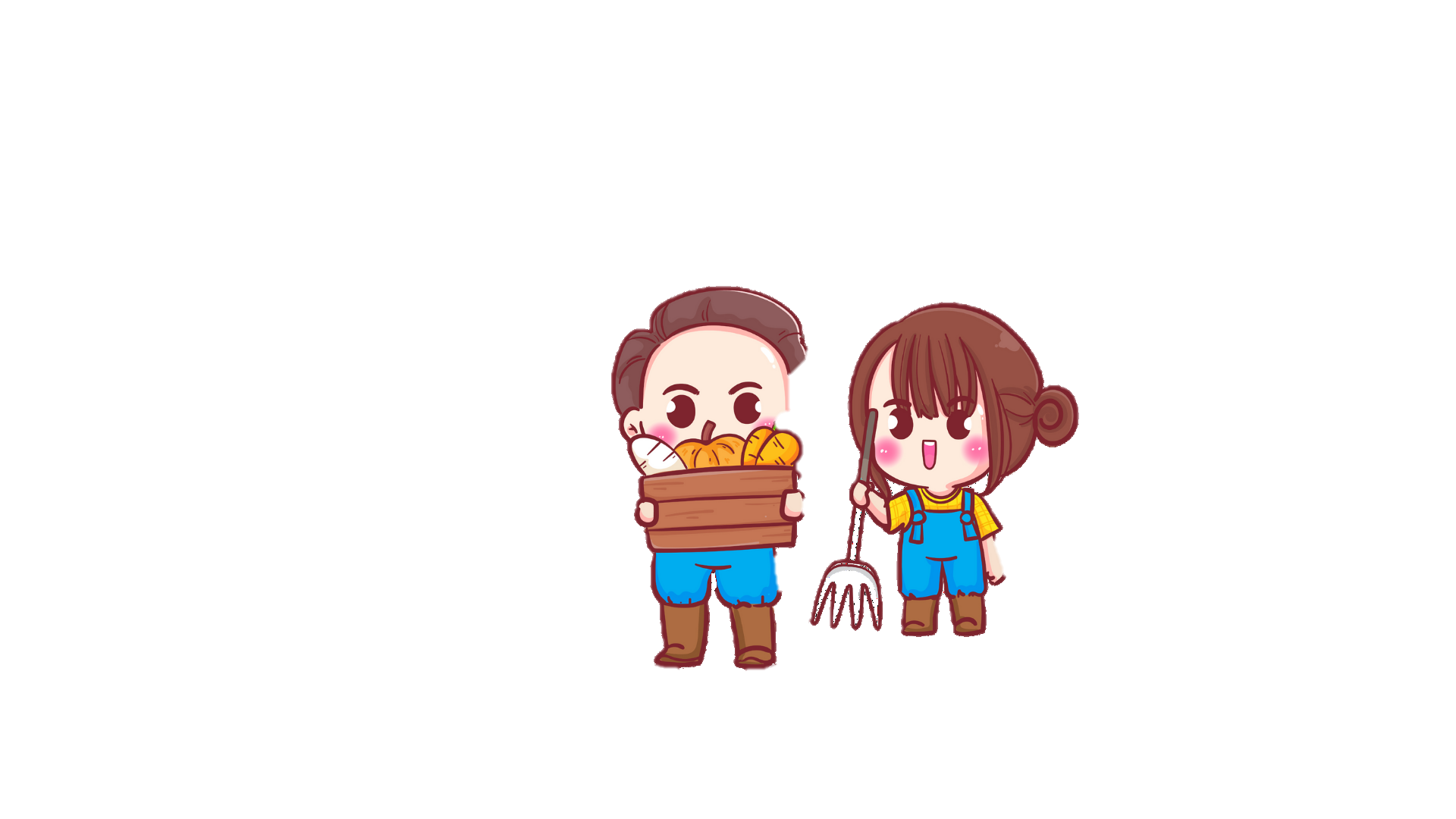 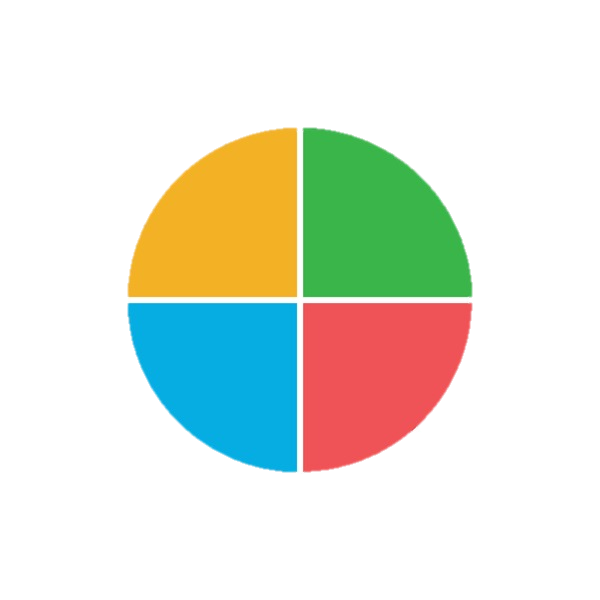 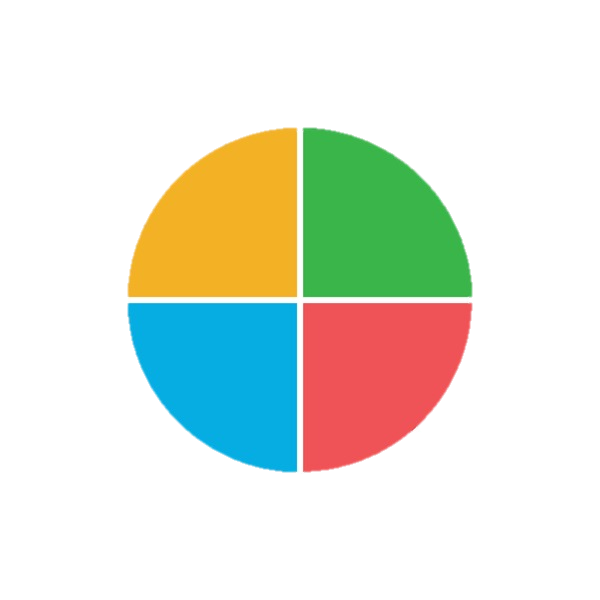 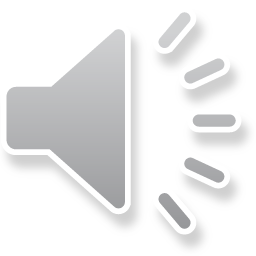 VÒNG QUAY MAY MẮN
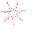 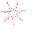 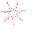 Nhóm 4
Nhóm 1
Nhóm 1
Nhóm 4
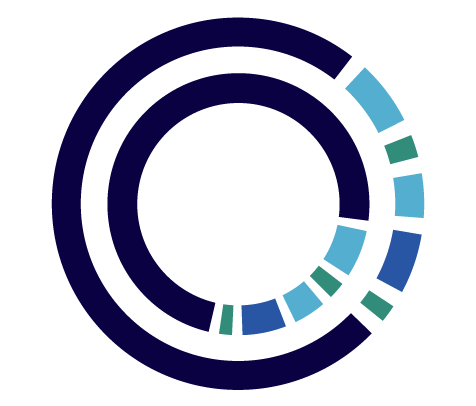 Nhóm 2
Nhóm 2
Nhóm 3
Nhóm 3
QUAY
BÁO CÁO DỰ ÁN
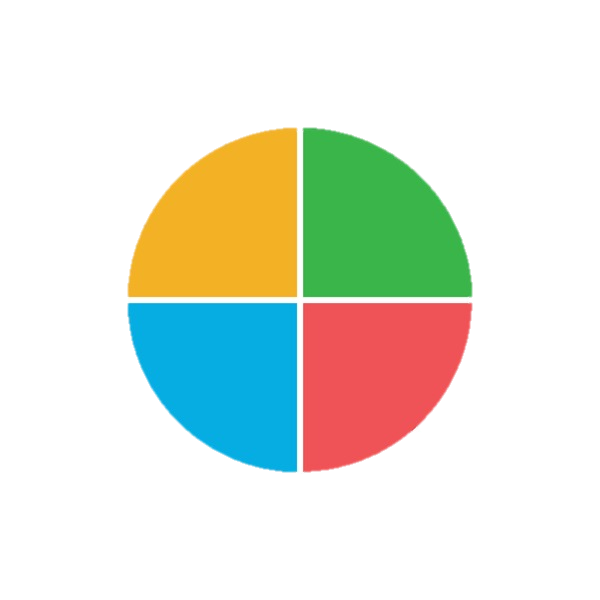 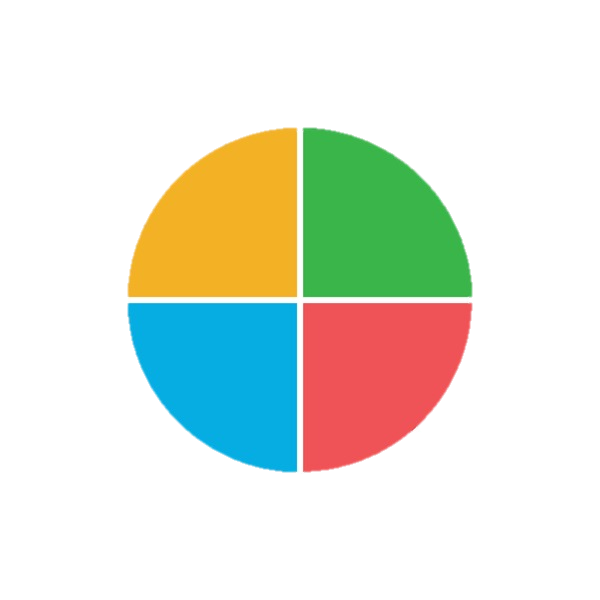 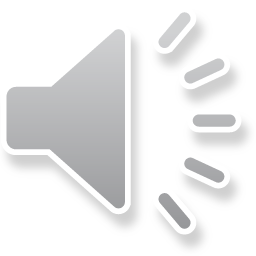 VÒNG QUAY MAY MẮN
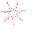 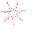 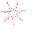 Nhóm 1
Nhóm 1
Nhóm 4
Nhóm 4
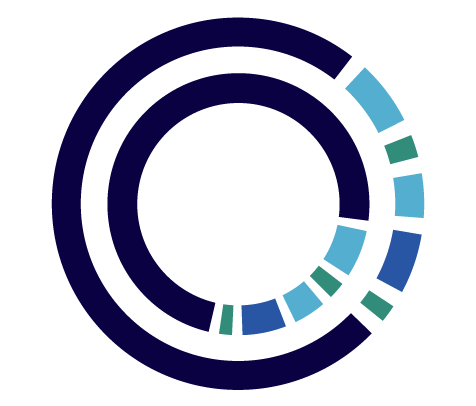 Nhóm 3
Nhóm 2
Nhóm 2
Nhóm 3
QUAY
BÁO CÁO DỰ ÁN
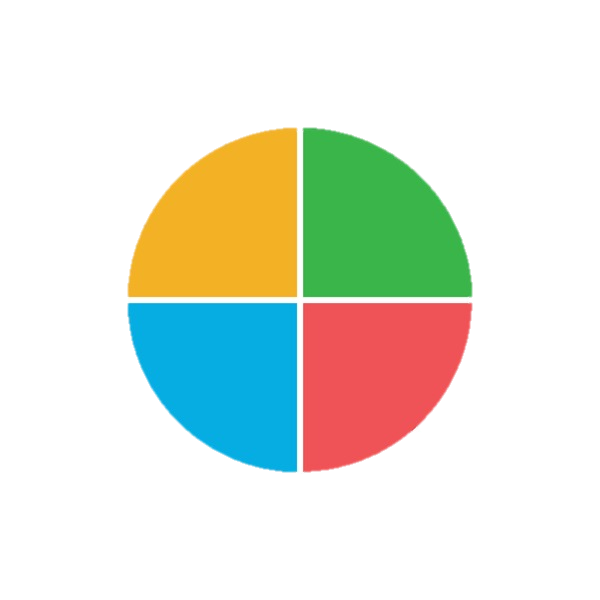 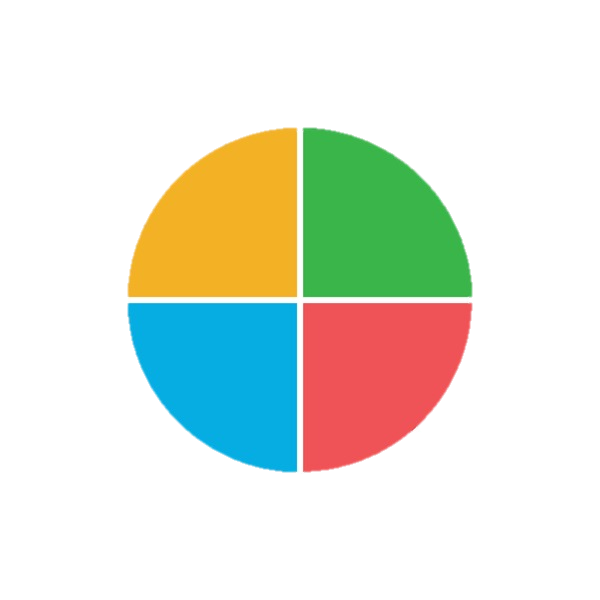 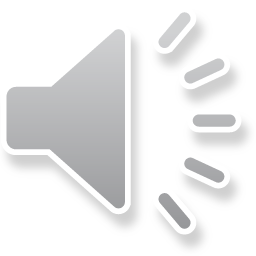 VÒNG QUAY MAY MẮN
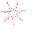 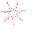 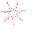 Nhóm 1
Nhóm 1
Nhóm 4
Nhóm 4
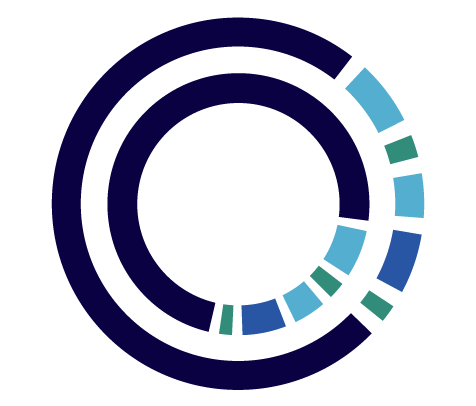 Nhóm 2
Nhóm 2
Nhóm 3
Nhóm 3
QUAY
BÁO CÁO DỰ ÁN
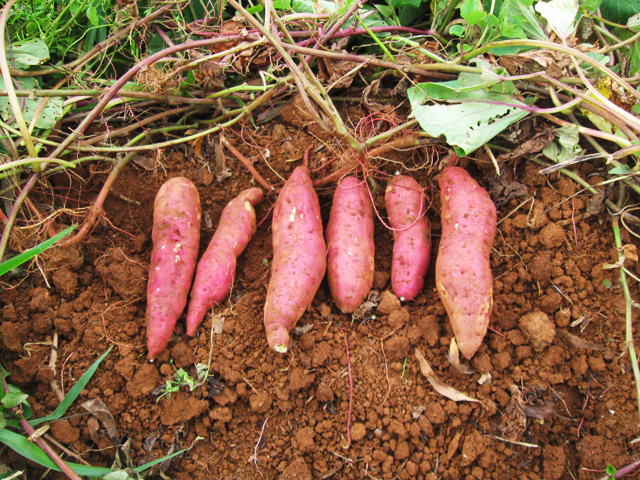 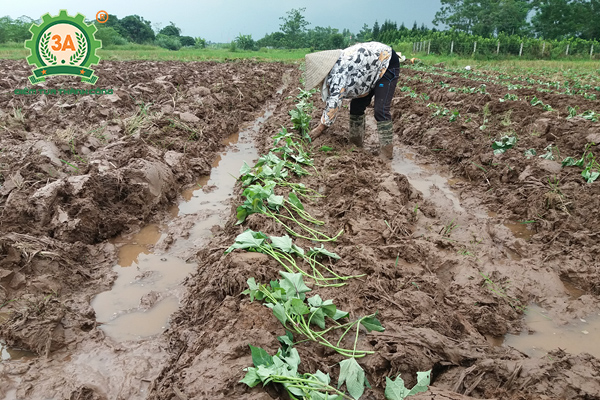 BÁO CÁO DỰ ÁN
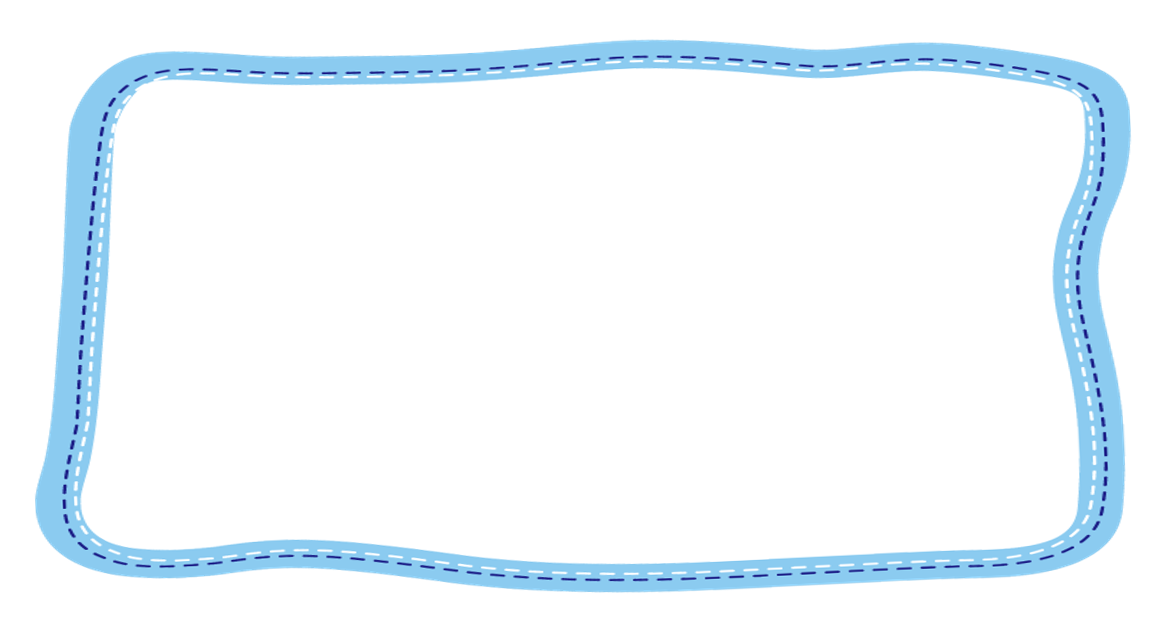 TIÊU CHÍ ĐÁNH GIÁ
1. Cây trồng phát triển tốt.
2. Nội dung báo cáo đầy đủ, chính xác.
3. Hình thức báo cáo sáng tạo, hấp dẫn.
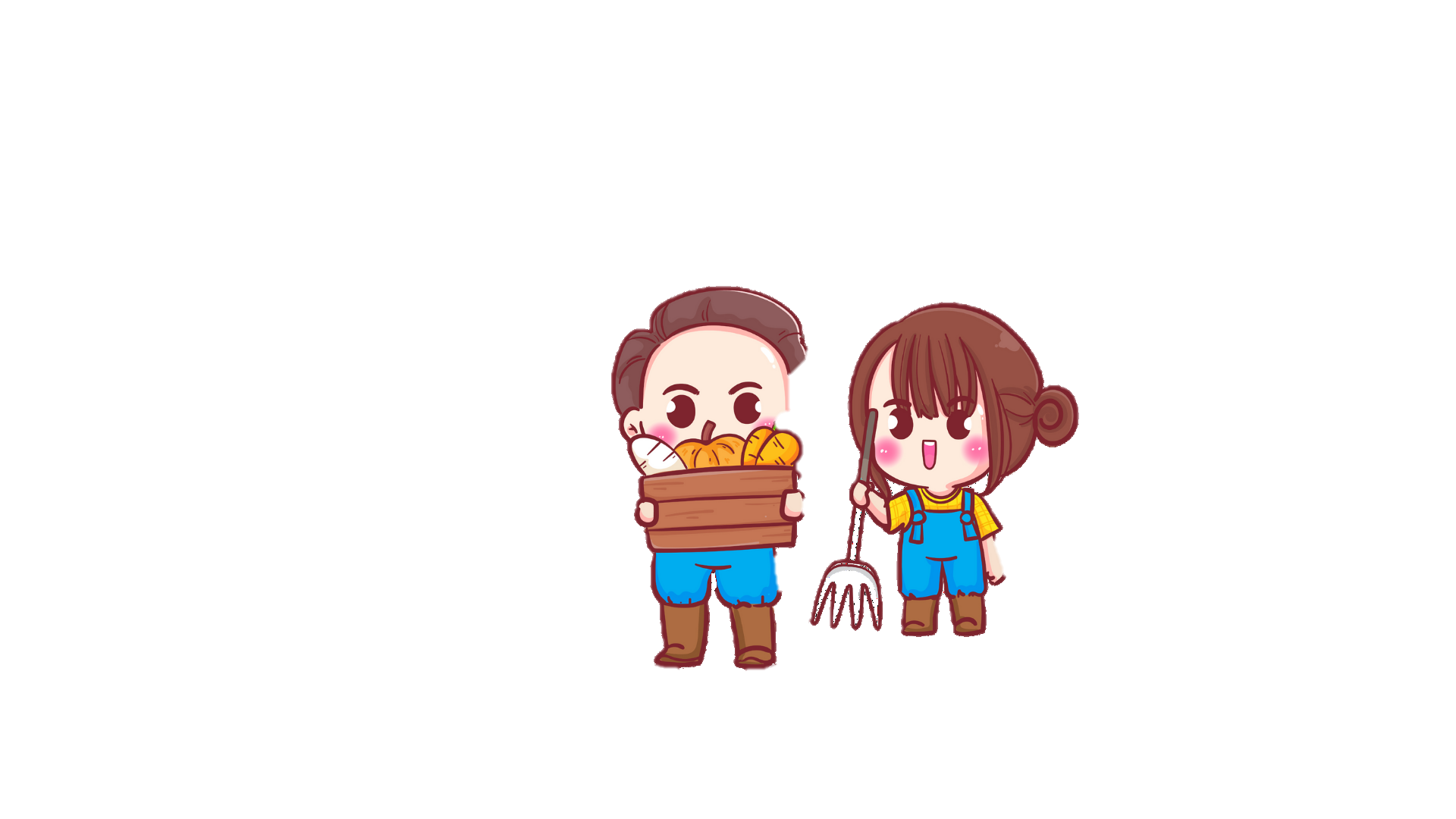 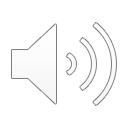 THAM QUAN SẢN PHẨM
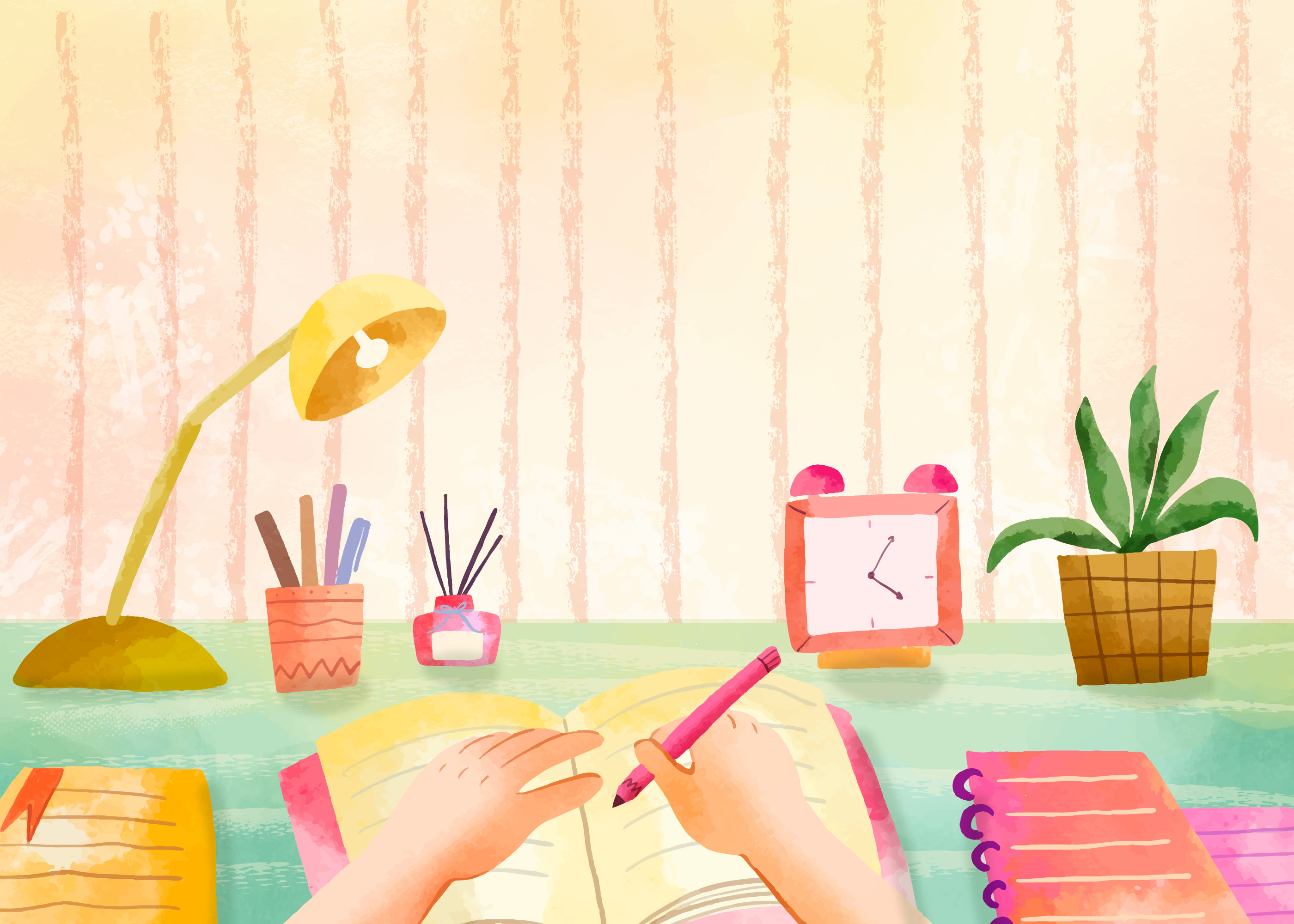 KÍNH CHÚC QUÝ THẦY CÔ GIÁO  SỨC KHỎE, CÔNG TÁC TỐT!
CHÚC CÁC EM HỌC SINH CHĂM NGOAN, HỌC GIỎI!
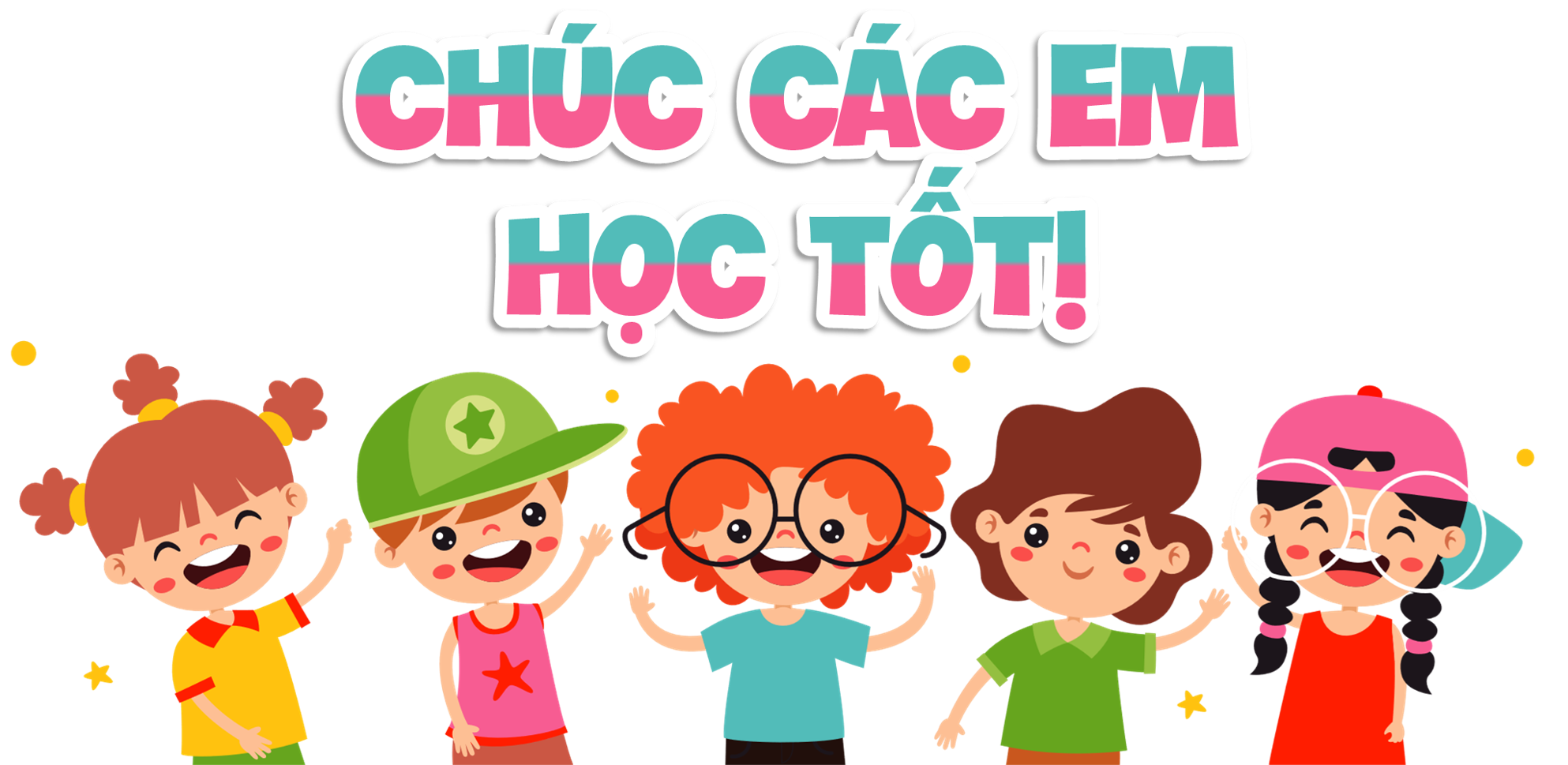